About the LEP
Ian Barham, Partnership Director
A key function of LEPs is to..

..provide place-based economic expertise and insight to central and local government to help secure long-term inclusive growth at the local level. 
 
Bucks LEP’s research team produces and analyses economic data and insight to: 
Support strategy and policy development (local and national) 
Inform project and programme design 
Monitor and evaluation the impact of policy and investment 

In 2021 Bucks LEP established the Buckinghamshire Economic Intelligence Observatory.  A key element of which is the Observatory website. The aim of the website is to provide easy access to the latest economic data and insight to those who require it.

The website provides data and intelligence on a wide range of topics, including: economic output and productivity; business and innovation; jobs and skills; population; and infrastructure and energy.
Key economic trends
Saad Ehsan, Research Manager
The importance of a thriving economy
“A growing economy comes with improving economic conditions: faster wage growth, increasing employment, and stronger public finances. All of these can help facilitate improvements in the economic position of families [and individuals], particularly those on low-to-middle incomes.”

Source: The Resolution Foundation
The state of the UK economy
Stagnation 
slow growth 
weak productivity
Inflation 
Labour shortages 
Industrial action  

The Growth Plan 2022 makes growth the government’s central economic mission, setting a target of reaching a 2.5% trend rate.
Buckinghamshire economy
Buckinghamshire performed worse in the pandemic
The labour market and Claimant Count
Claimant Count rate by LEP area (January 2023)
When compared to other LEP areas, Buckinghamshire has the 11th lowest Claimant Count rate out of 38 LEP areas (up from having the fourth lowest rate pre-pandemic).
2.6% Claimant Count
Source: DWP, via NOMIS
Claimant count – January 2023
Labour Market trends
Recruitment difficulties
Fewer people in the labour market 
Increased Job Postings
Job postings have continually increased in Buckinghamshire from Jan-Dec 2020 to Jan - Dec 2022 despite the pandemic. 
Job Postings for nurses, programmers, sales, customer service, and other administrative occupations saw the biggest change.
Reduced workplace travel 
By October 2022 (the last date for which data was collected) workplace travel was still 30% lower than pre-Covid.
Travel to railway and bus stations has also decreased and remains 23% below the baseline day.
Cost of doing business
summary
The cost of doing businesses has risen over recent years 
A high proportion of respondents to the Buckinghamshire Business Barometer survey report rising costs in:
Energy 
Goods / materials 
Transportation
Wages  
Business rates are often cited as a barrier to growth by small businesses
Bucks business barometer respondents reporting increases in costs – Q3 2022
Innovation and enterprise
Future growth
Key growth sectors (from an employment perspective) within Buckinghamshire over the next 10 years will be: 
Construction - HS2, East West Rail, Aylesbury Garden Town related construction activity, and house building program.
Film and TV - expansion plans at Pinewood Studios, plus the continuing inward investment boom of the West of London Screen Cluster
Life sciences, health and social care - health needs of an ageing population and  aftermath of the Covid-19 pandemic.
Space - linked to expansion of the Westcott Space Cluster.
High performance engineering - expansion of the Silverstone Enterprise Zone, and  green technologies (400 companies) to combat climate change
Growing and declining  sectors and occupations
Summary
Occupations that have grown to the greatest extent in Bucks over the last 10 years tend not to require a degree
Top three occupations in terms of increase in total employment between 2012 and 2022
Elementary admin and service
Caring personal service 
Transport and machine drivers and operators
Top three occupations in terms of % increase in employment 
Skilled agriculture 
Transport and machine drivers and operators
Elementary trades
An Ageing Population
Source: ONS (2022)
Top job postings
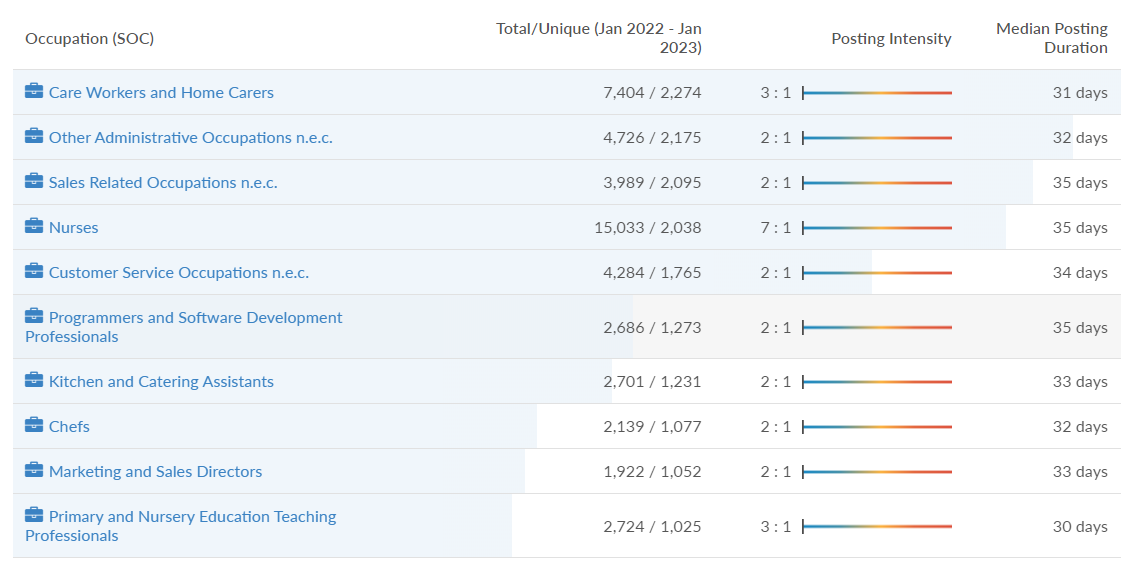 Source: Labour Insight, Burning Glass Technologies
Find out more / get involved
https://www.buckseconomy.co.uk/
Join our mailing list
Connect with the research team:
	Caroline Hargrave– caroline.hargrave@buckslep.co.uk
	James Moorhouse – james.moorhouse@buckslep.co.uk
	Saad Ehsan     –       saad.ehsan@buckslep.co.uk
Buckinghamshire Local Enterprise Partnership
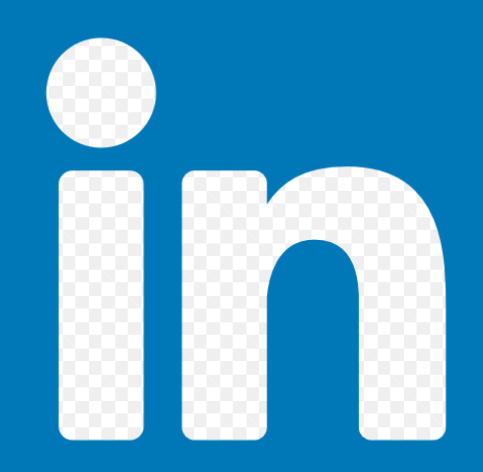 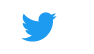 @BucksLEP